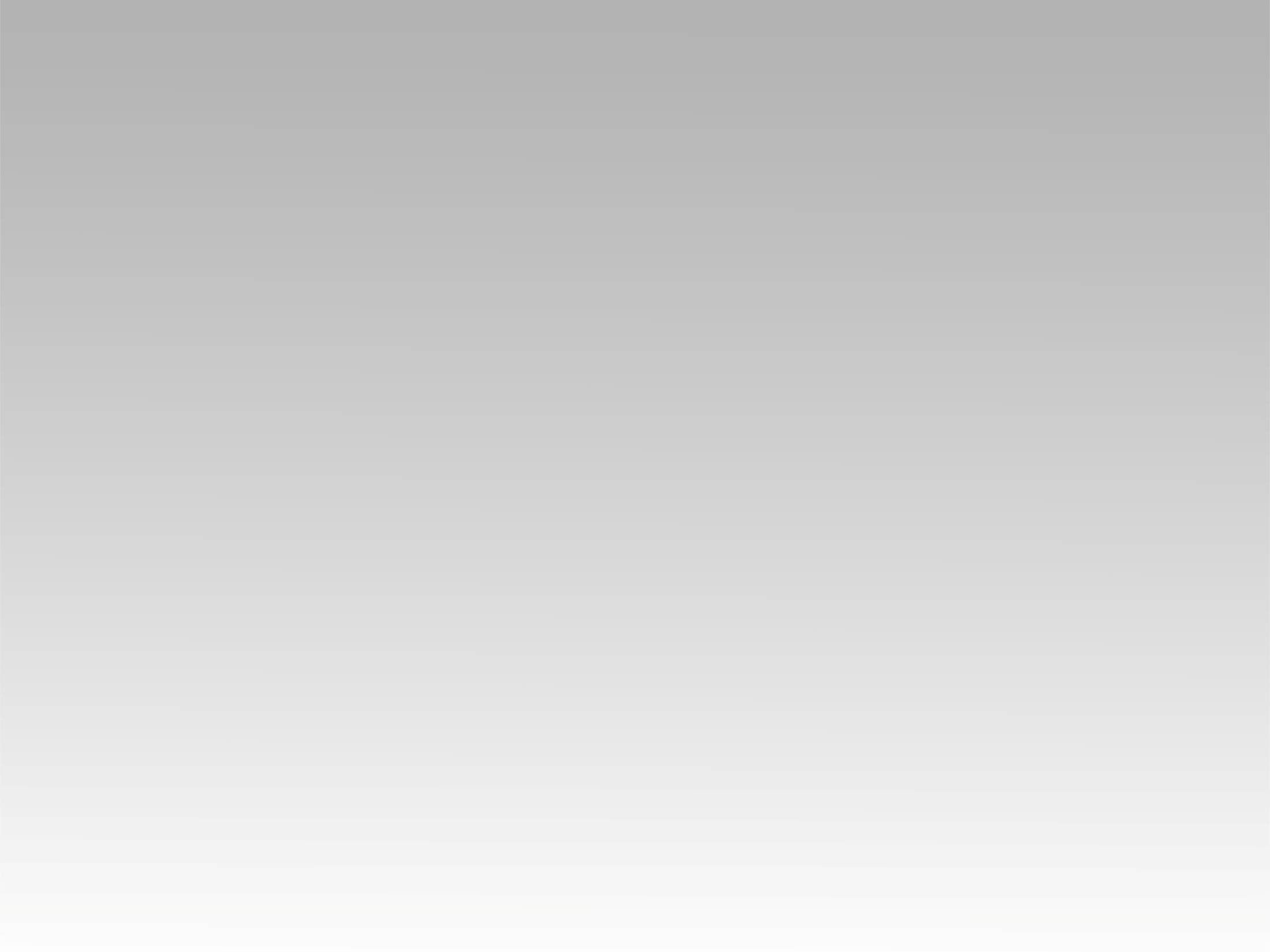 تـرنيــمة
عَندَك لِلمُوت مَخَارِج
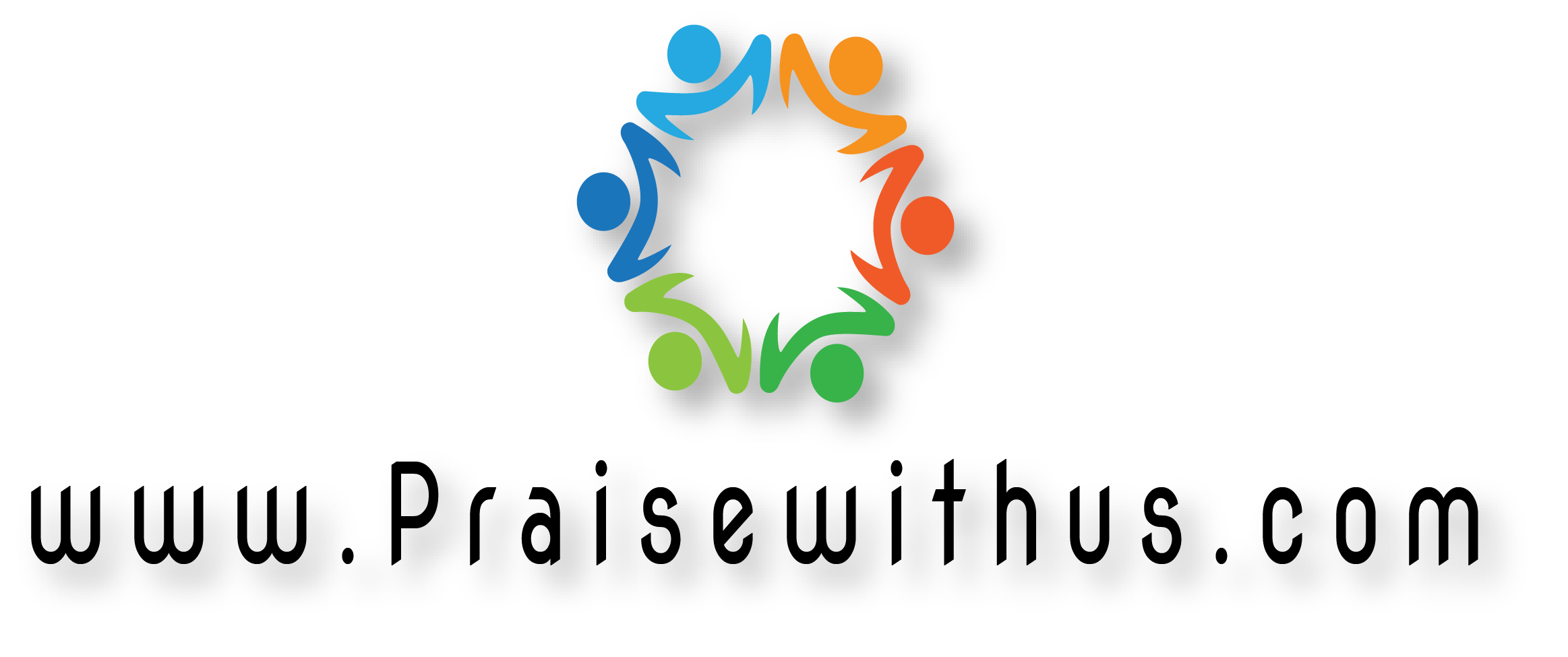 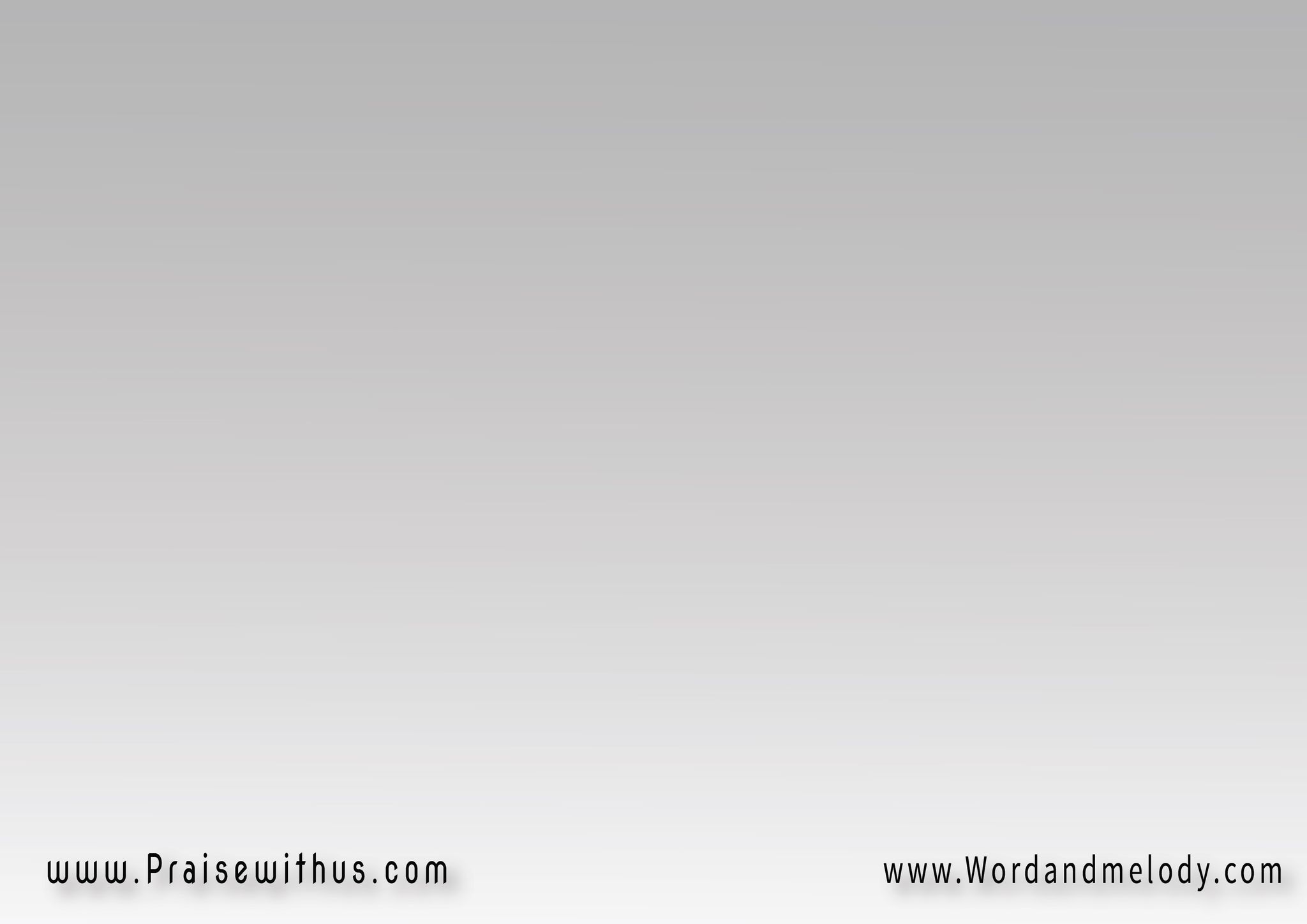 القرار:عَندَك لِلمُوت مَخَـــارِج   ونُور في وِسط العَتمَةنَفَسي اللي دَاخِل خَارِج  في إيدِيك إيدين الرَّحمَة
aandak lel mot makharejwe nor fi wast elaatmanafasilli dakhel kharej
fi edaik edain elrrahmaYou have exits even for death. You are light in 
the darkness. My inspiration and expiration are
 in Your merciful hands.
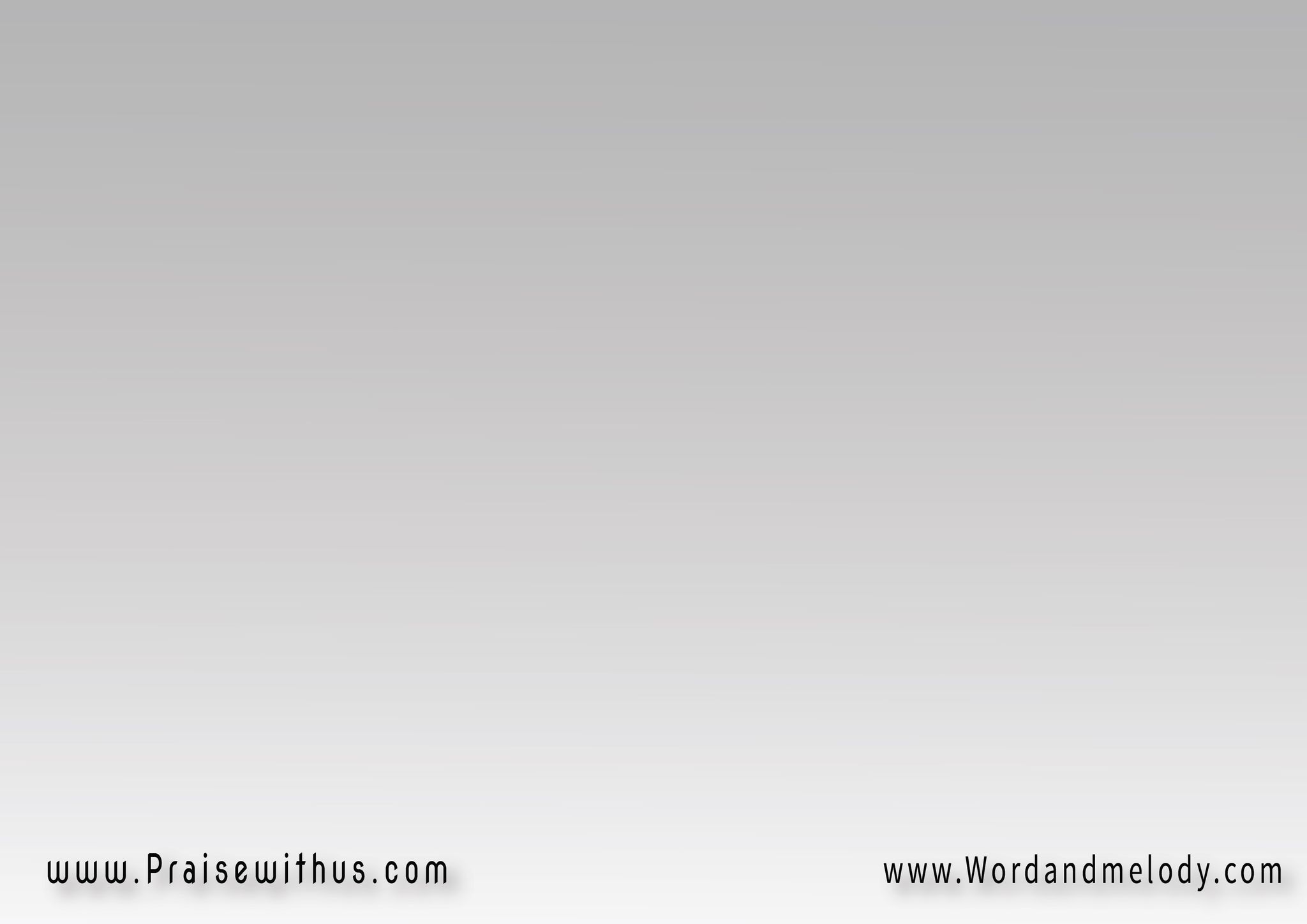 1- 
إن هَاج البَحر عَلَيَّ  وتُهت وضَاع سَلامِيتِيجي مَاشِــي عالمَيَّة   وبإيدَك عَنِّي تحَامِي
in haj elbahr aalayya  
we toht we Daa salamiteji mashi aal mayya   
web edak aannit hamiIf the sea gets rough and I am lost and have no peace; You come walking on the water and 
defend me with Your hand.
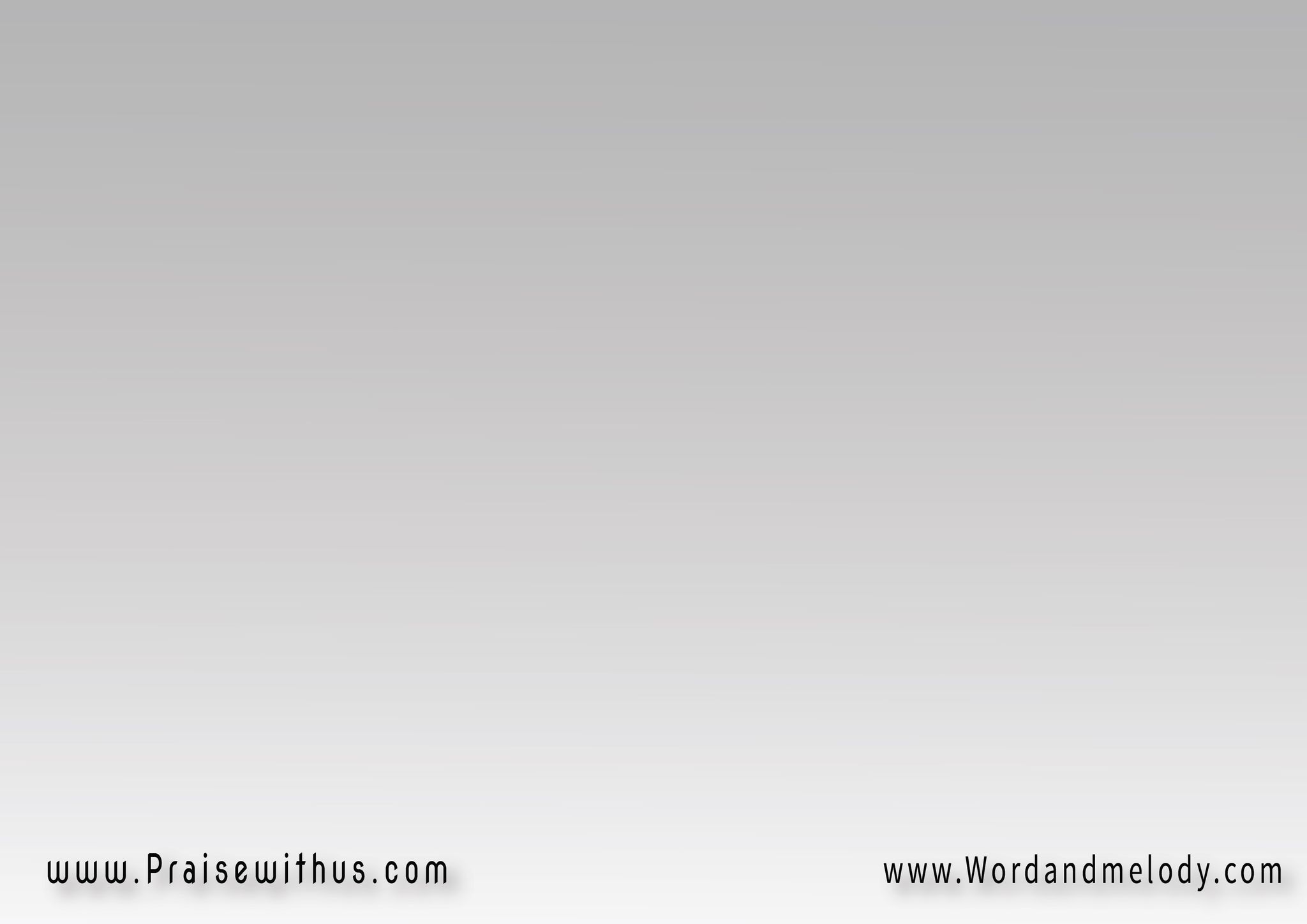 القرار:عَندَك لِلمُوت مَخَـــارِج   ونُور في وِسط العَتمَةنَفَسي اللي دَاخِل خَارِج  في إيدِيك إيدين الرَّحمَة
aandak lel mot makharejwe nor fi wast elaatmanafasilli dakhel kharej
fi edaik edain elrrahmaYou have exits even for death. You are light in 
the darkness. My inspiration and expiration are
 in Your merciful hands.
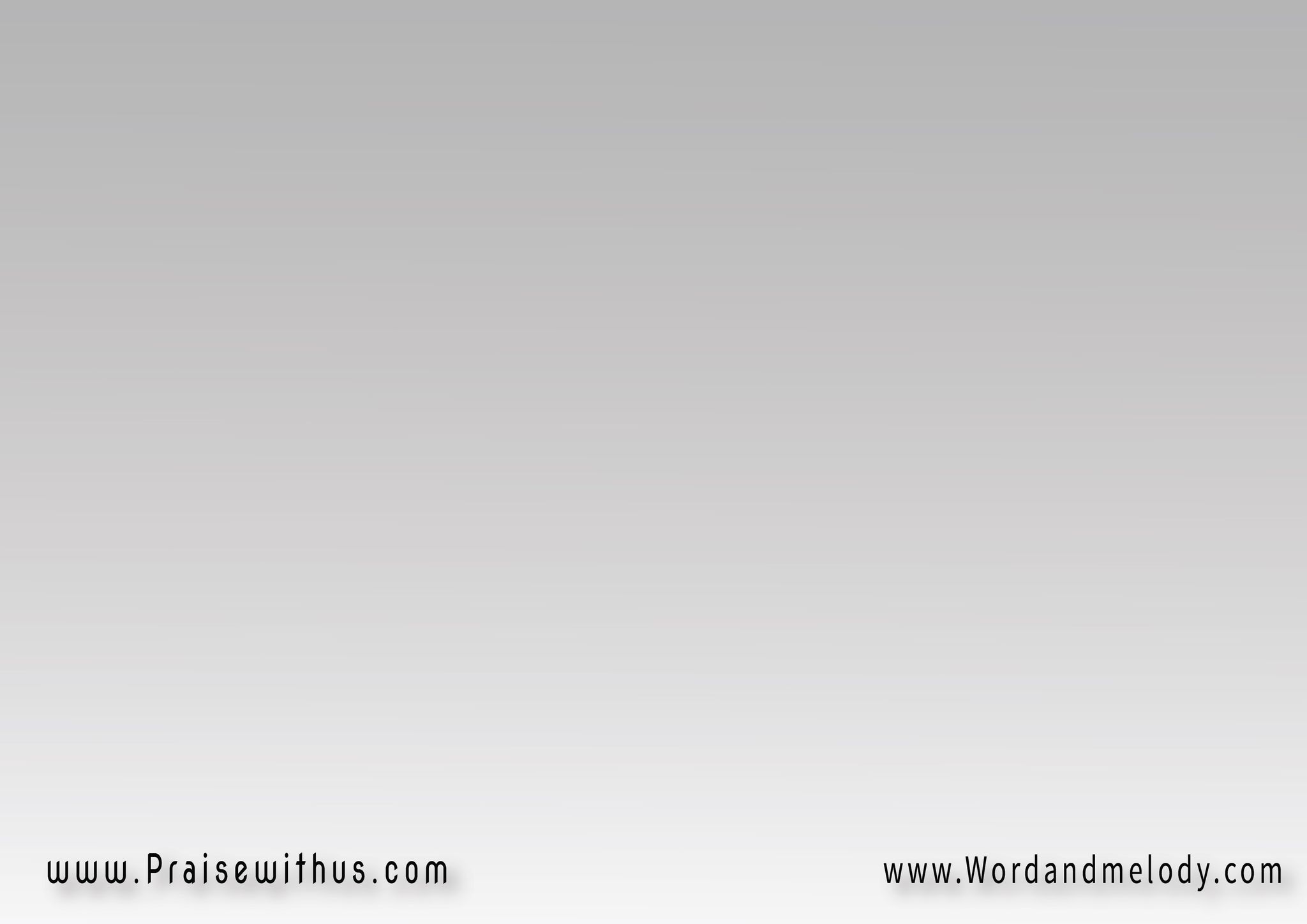 2- 
وِالشَّرّ إن زَاد حَوَالَيَّ وقلبي ضِعِف جُوَّايابِرُوحَك تِغلِب فِيَّ   وِتجَدِّد كُل قُوَايَا
weshshar in zad hawalayyawe albi Deaef jowayabe rohak teghleb fia   
wet jadded kol qoayaIf evil surrounds me and my heart weakens, 
Your Spirit in me will have victory and restore
 my strength.
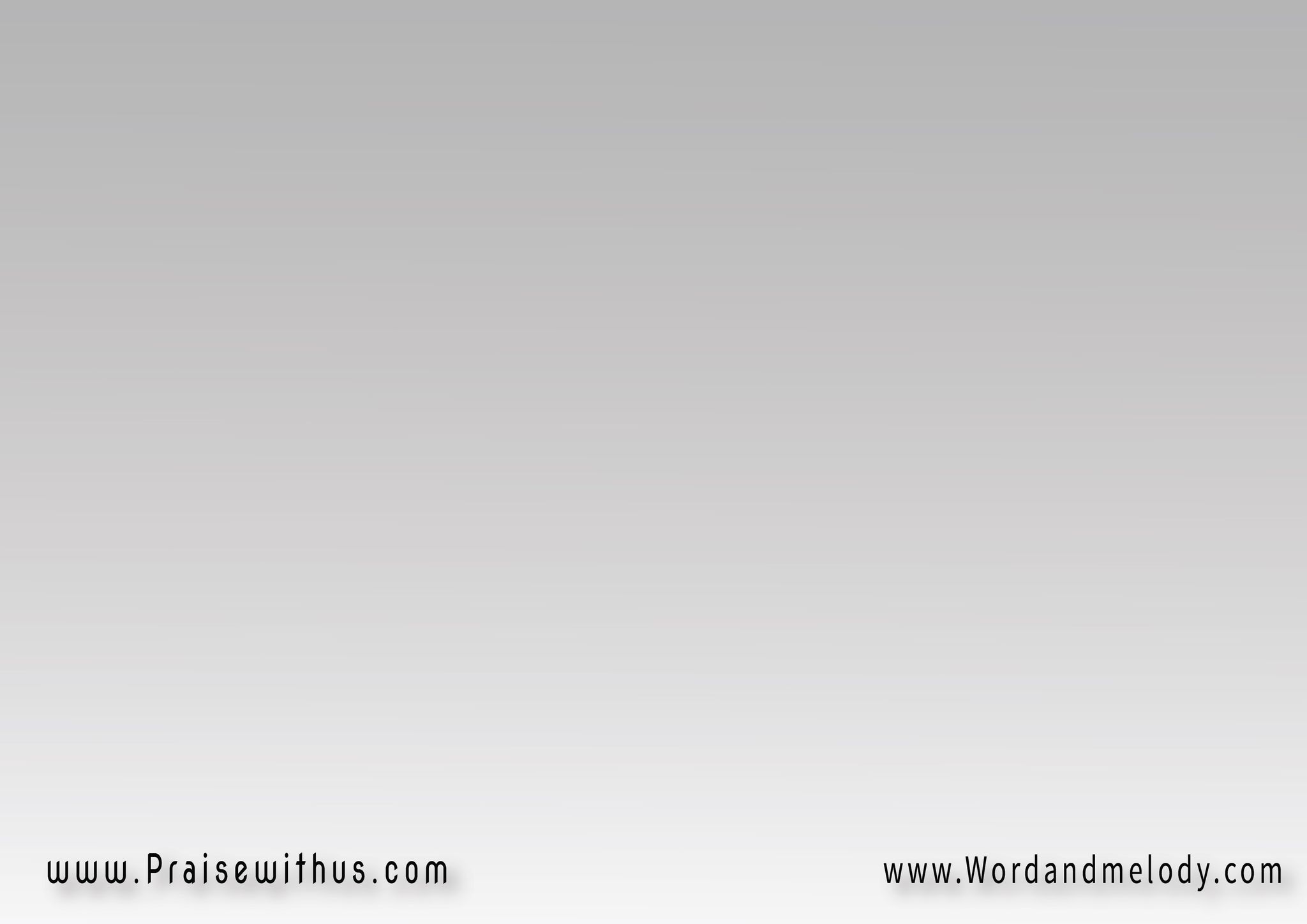 القرار:عَندَك لِلمُوت مَخَـــارِج   ونُور في وِسط العَتمَةنَفَسي اللي دَاخِل خَارِج  في إيدِيك إيدين الرَّحمَة
aandak lel mot makharejwe nor fi wast elaatmanafasilli dakhel kharej
fi edaik edain elrrahmaYou have exits even for death. You are light in 
the darkness. My inspiration and expiration are
 in Your merciful hands.
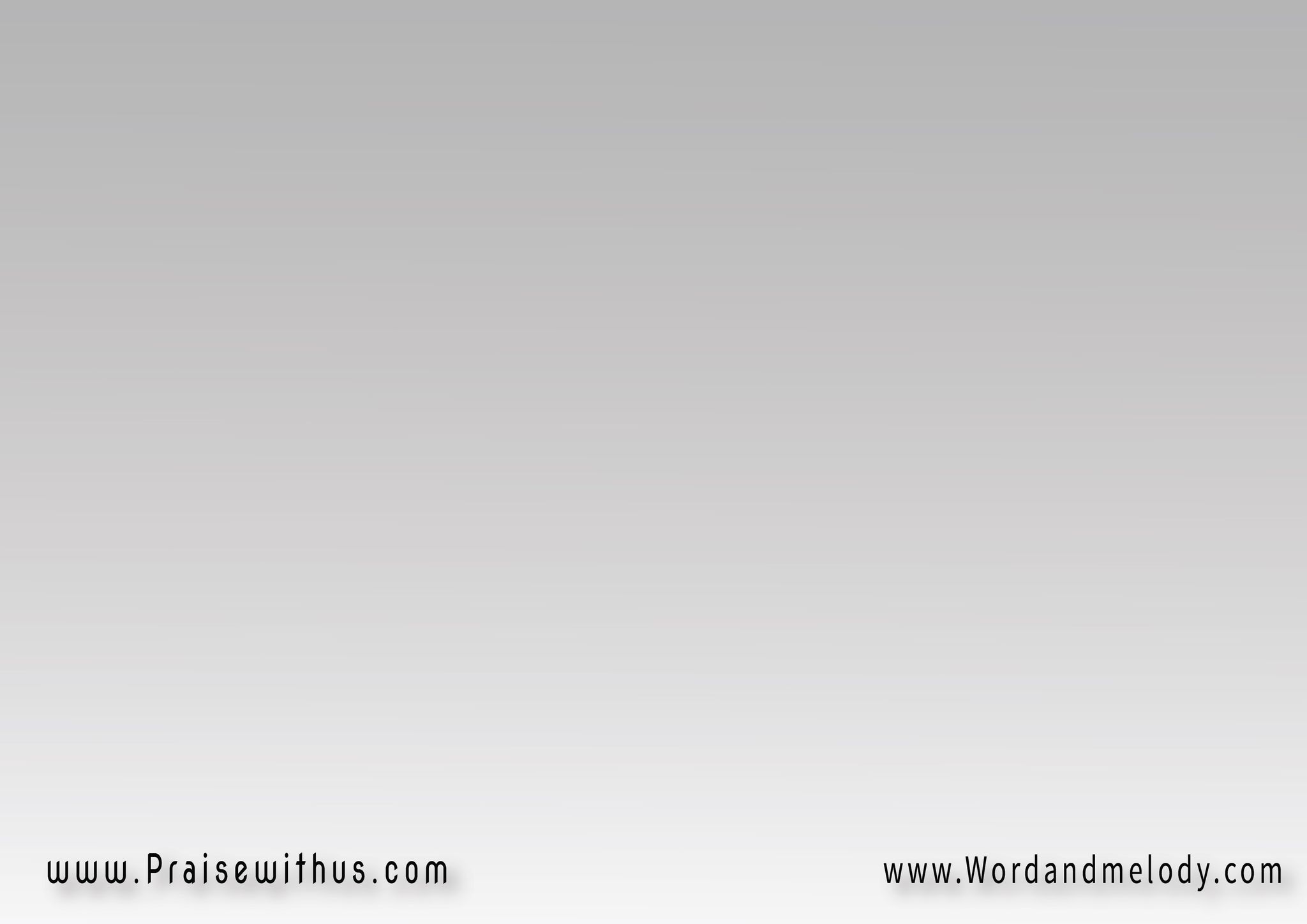 3- 
عَندَك لِلكُل حُلُول حَتَّى إن كَانُوا مِش شَايفِيندي وُعُودك مِش هاتزُول دي نُور لِلمُؤمِنِين
aandak lel kol holol   
hattan kano mesh shayfindi woaodak mesh hatzol   
di nor lel moameninYou have answers for everybody even though 
they can not see them. Your unending promises
 are light for the believers.
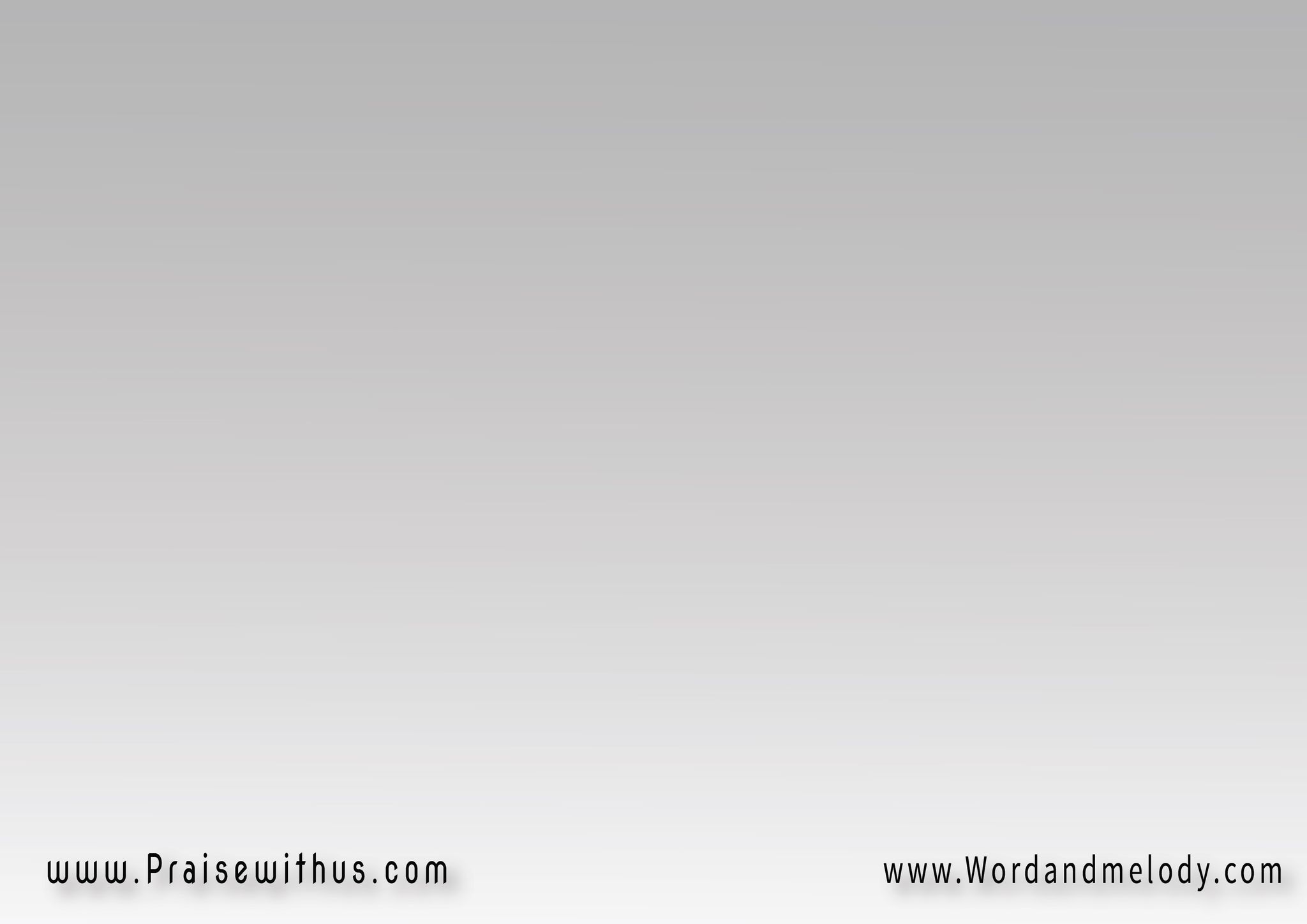 القرار:عَندَك لِلمُوت مَخَـــارِج   ونُور في وِسط العَتمَةنَفَسي اللي دَاخِل خَارِج  في إيدِيك إيدين الرَّحمَة
aandak lel mot makharejwe nor fi wast elaatmanafasilli dakhel kharej
fi edaik edain elrrahmaYou have exits even for death. You are light in 
the darkness. My inspiration and expiration are
 in Your merciful hands.
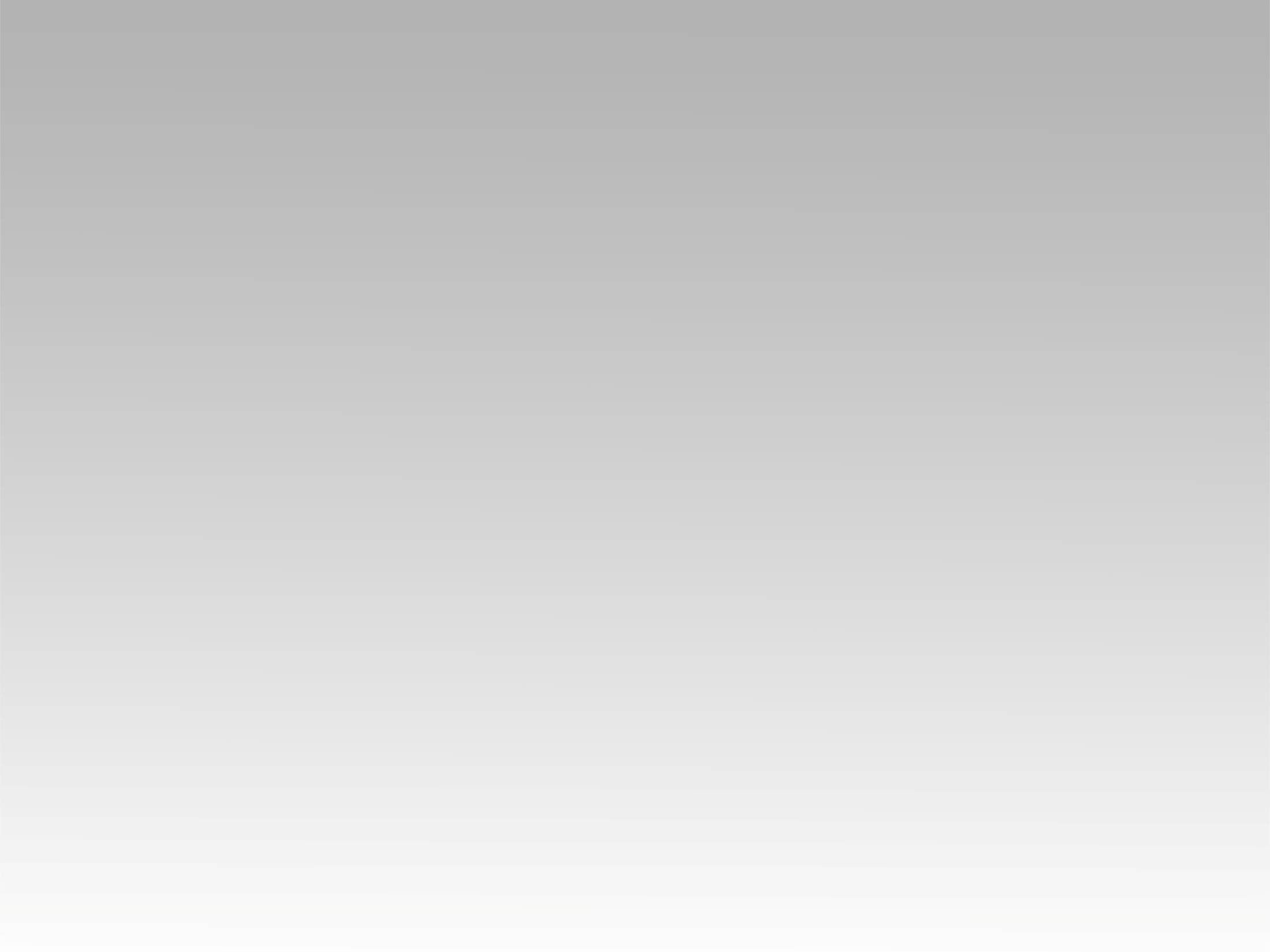 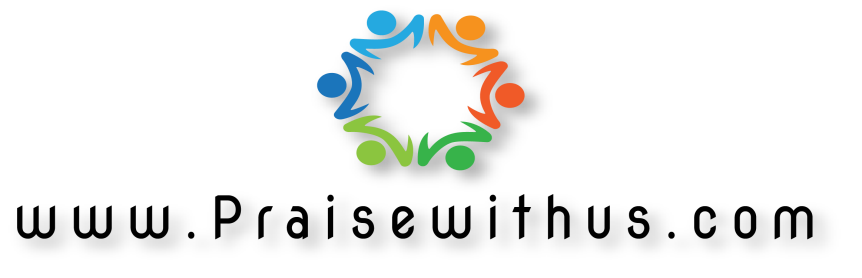